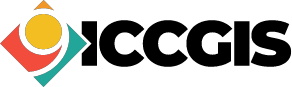 Supporting OGC APIs: An Updated and Contemporary Approach to Geodata Provision in Disaster Mapping
Franz-Josef Behr, Lazuardy Fajar Pratama Sulaeman, Winhard
Tampubolon, Steven Fleischmann
ICCGIS 2024
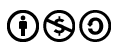 Own Content is licensed under Creative Commons-License CC BY-NC-SA
1
Outline
Introduction: Motivation & relevance
Some players (and the hurdles imposed)
Data Sources
Our implementations
disasterGIS I: It's architecture and components
disasterGIS II: It's architecture and data sources
Results & summary
2
Introduction
Number of deaths from disasters
A gradual but clear upward trend […] likely to continue into the future  (World Bank/ United Nations, 2010) ?
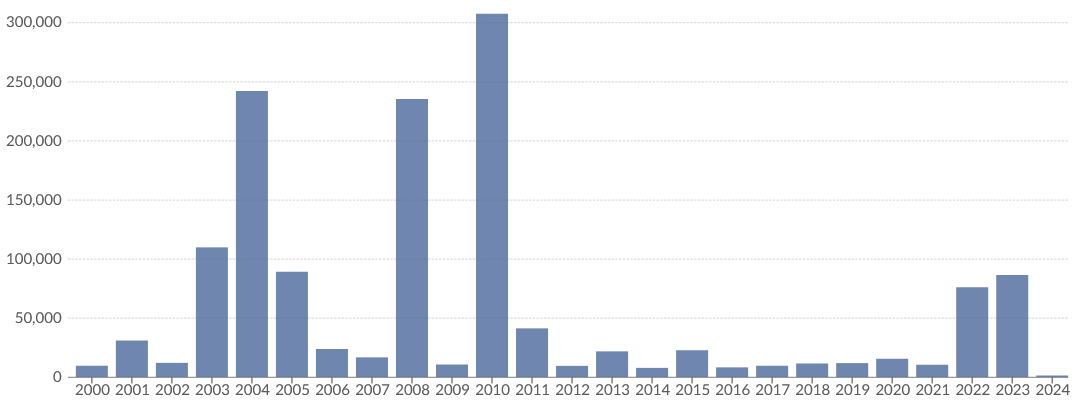 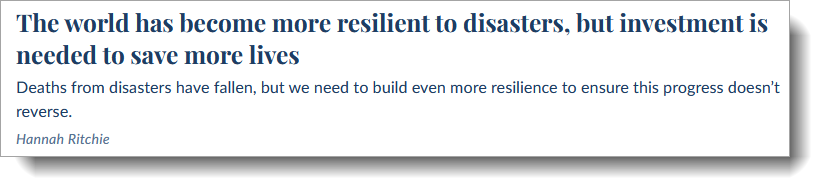 https://ourworldindata.org/natural-disasters based on EM-DAT[2024-06-17]see also: https://ourworldindata.org/disaster-database-limitations
4
Global losses from natural disasters 2013-2022
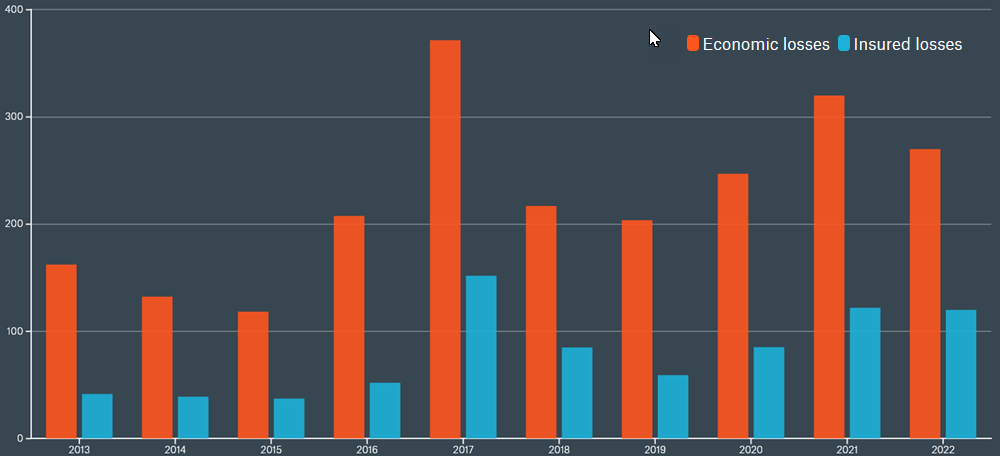 (US$ bn, inflation-adjusted, Source: MunichRehttps://www.munichre.com/de/risiken/naturkatastrophen.html)
5
„The Management […] of disasters require static geodata (for certain areas) as well dynamic geodata (i.e. flooded areas).“ (Municipal Coordination Board,Germany, 2013)
Kommunales Koordinierungsgremium (Municipal Coordination Board) GDI-DE, 2013: Einsatz von Geoinformationen in den Kommunen. Ergebnisse der Umfrage Good Practice Beispiele Handlungsempfehlungen Deutscher Städtetag; Deutscher Landkreistag; Deutscher Städte- und Gemeindebund. Berlin. Online verfügbar unter http://www.geoportal.de/SharedDocs/Downloads/DE/GDI-DE/KoKoStudie_Einsatz_Geoinfo_Kommun-nen.pdf?__blob=publicationFile.
6
[Speaker Notes: These numbers show the importance of efficient disaster management. One fundamental element in the disaster management process is the basis of information and in particular geospatial information, as the Spatial Data Infrastructure Germany (GDI-DE) committee, an initiative of public authorities in Germany, states (Ostrau et al., 2013): „The Management […] of disasters require static geodata (for certain areas) as well dynamic geodata (i.e. flooded areas).“]
Topographic data
(in vector format)
„The Management […] of disasters require static geodata (for certain areas) as well dynamic geodata (i.e. flooded areas).“ (Municipal Coordination Board, Germany 2013)
Up-to-date remotely sensed imagery (pre- and post-event)
Kommunales Koordinierungsgremium (Municipal Coordination Board) GDI-DE, 2013: Einsatz von Geoinformationen in den Kommunen. Ergebnisse der Umfrage Good Practice Beispiele Handlungsempfehlungen Deutscher Städtetag; Deutscher Landkreistag; Deutscher Städte- und Gemeindebund. Berlin. Online verfügbar unter http://www.geoportal.de/SharedDocs/Downloads/DE/GDI-DE/KoKoStudie_Einsatz_Geoinfo_Kommun-nen.pdf?__blob=publicationFile.
7
[Speaker Notes: These numbers show the importance of efficient disaster management. One fundamental element in the disaster management process is the basis of information and in particular geospatial information, as the Spatial Data Infrastructure Germany (GDI-DE) committee, an initiative of public authorities in Germany, states (Ostrau et al., 2013): „The Management […] of disasters require static geodata (for certain areas) as well dynamic geodata (i.e. flooded areas).“]
Comprise
Terrain height, toponyms (names and unique identifiers of standard geographic areas),
major cultural and physical infrastructure, i.e. roads, railroads, coastlines, rivers and lakes
buildings
Are provided by 
mapping agencies (traditional approach) or
crowd based geographical information (VGI) [Goodchild 2007]
Not available everywhere
Topographic data
(in vector format)
„The Management […] of disasters require static geodata (for certain areas) as well dynamic geodata (i.e. flooded areas).“ (Municipal Coordination Board, Germany 2013)
Up-to-date remotely sensed imagery (pre- and post-event)
Platforms
Satellite-borne, 
airborne sensors  (airplanes, UAVs, balloons)
Local, regional or global coverage, with certain repetition rate, swath and resolution
Automatic data processing and analysis techniques, including AI-based approaches
8
What means „rapid“?
Rapid Mapping: “consists of the [… ] provision (within hours or days) of geospatial information in support of emergency management activities immediately following an emergency event. The products are standardized.”
International Federation of Red Cross and Red Crescent Societies (2011): IDRL Guidelines for the domestic facilitation and regulation of international disaster relief and initial recovery assistance
Emergency Mapping Guidelines drafted by the International Working Group on Satellite Emergency Mapping (IWG-SEM) 2014, https://un-spider.org/sites/default/files/IWG_SEM_EmergencyMappingGuidelines_A4_v1_March2014.pdf  [2020-10-12] cited after: http://www.ithacaweb.org/projects/rapid-mapping/
9
[Speaker Notes: Reference Maps: shows the boundaries, names and unique identifiers of standard geographic areas, as well as major cultural and physical features, such as roads, railroads, coastlines, rivers and lakes, i.e. topography 
Delineation Maps: extents of the area affected by the disaster
Grading Maps: assessment of the damage grade and its spatial distribution after the disaster (in-situ or based on remote sensing data)]
Un-FAIR
2019:Tropical cyclones, extreme storms and floods caused overall losses of US$ 150bn
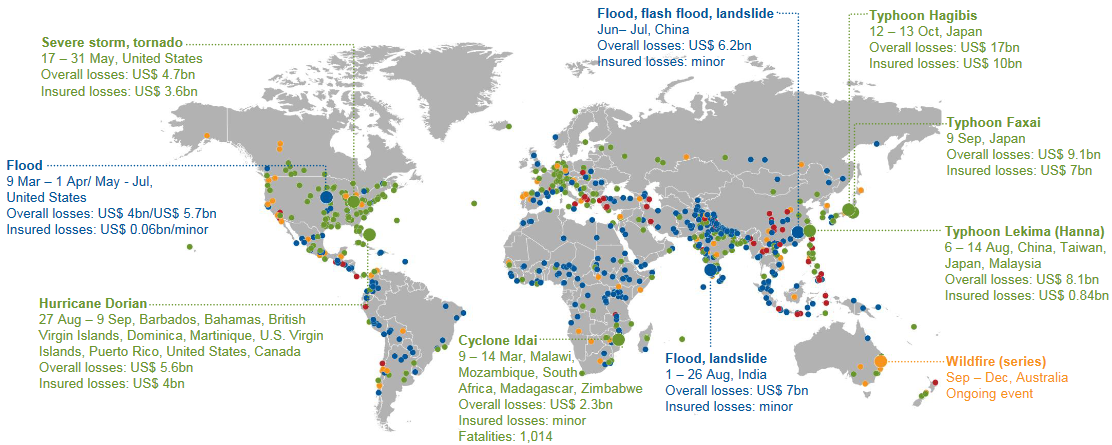 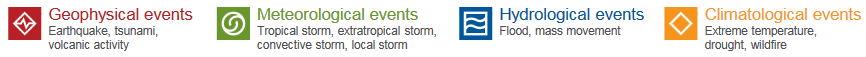 Source: https://www.munichre.com/content/dam/munichre/global/content-pieces/documents/media-relations/2019-nat-cat-world-map.pdf/_jcr_content/renditions/original./2019-nat-cat-world-map.pdf  [2020-10-12]
11
[Speaker Notes: At least in 2015 80% affected the continent of Asia, a substantially higher figure than the long-term average of approximately 70% (https://www.munichre.com/topics-online/en/climate-change-and-natural-disasters/resilience/year-in-figures.html)]
International Charter 'Space and Major Disasters'
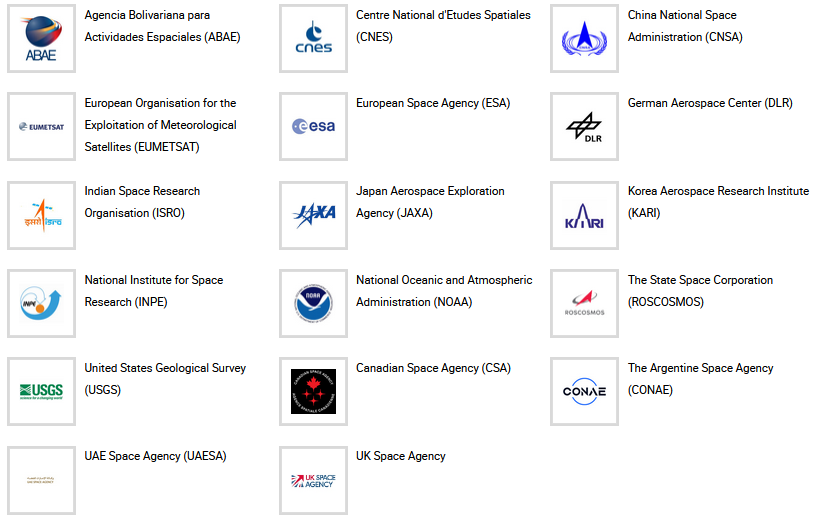 a consortium of space agencies and satellite data providers, founded 1999, aiming at providing a unified system of rapid space data acquisition and delivery in case of natural or man-made disasters. 
Each member agency of the Charter has committed resources to support some specified authorised users such as relief organisations as well as civil protection and defence organisations with free of charge satellite data in order to help mitigating the effects of disasters on human life and property. 
The Charter data […] will be analysed by associated Value Adders, like the ZKI (with some links to CPOERNICUS). 
The results are provided to the Authorized Users, requesting authorities and also to the public.

17 partners, providing data of approx. 30 satellite missions
https://disasterscharter.org/web/guest/text-of-the-charter887 activations (until June 2024), see https://cgt.disasterscharter.org/en/887/1015
12
27. Juni 2024
[Speaker Notes: Some of the missions within the Charter are: SPOT 6/7, Pléiades, Landsat-7/8, RADARSAT 2, ALOS-2, RISAT-1, KOMPSAT-2/3 or the DMC-constellation. DLR cooperates with the Charter by providing management resources and satellite images acquired by TerraSAR-X/TanDEM-X. Additionally, DLR provides satellite images from the RapidEye mission.
The tasks of DLR ZKI are grouped into two categories:
1)    The provision of the technical contribution (operations) to the Charter. This task comprises the satellite tasking and data delivery of TerraSAR-X and TanDEM-X data and the ordering and delivery of RapidEye data, the Project Management for selected Charter activations and the Emergency On-Call Officer duties. This task is supported by the Federal Ministry of Economics and Technology.
2)    Value adding based on Charter data. The analysis of the data is outside the scope of the Charter. These activities are realized through other mechanisms (e.g. COPERNICUS) or organizations closely linked to the Charter. If DLR/ZKI is performing the value adding, all products are provided through the ZKI website.
Additional information about the “International Charter Space and Major Disasters” can be found on the Charter homepage.]
Design criteria for our rapid mapping system
All countries, institutions, agencies etc should have FAIR access to the geodata.
Software solutions should be based on open source.
Ease of installation and handling
“Domestic actors have the primary role” [1] – the solution enables local actors to collect and provide geospatial information
Really rapid response is needed, comprising geospatial information, to combat climate change and its impacts (SDG 13).
[1] International Federation of Red Cross and Red Crescent Societies (2011): IDRL Guidelines Guidelines for the domestic facilitation and regulation of international disaster relief and initial recovery assistance
13
Data sources
Topographical data (vector data)
Remote Sensing Data
Open Data Sources for Geographical Base Data
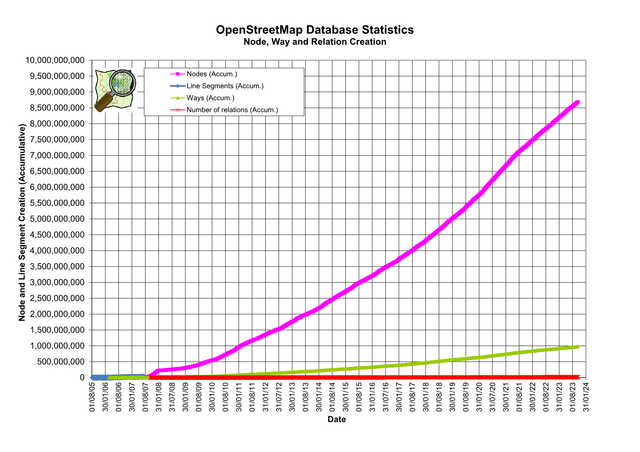 OpenStreetMap & Humanitarian OpenStreetMap Team (HOT)
Geodatabase: Topographic basedata, worldwide, increasing coverage
Mapping tools (open source)
Processing tools (open source)
According to Rupert Allan, former country manager of HOT Uganda, this organisation is “now the biggest contributor to the United Nations Office for the Coordination of Humanitarian Affairs […] for Uganda, and has become the go-to resource for geospatial analysis and intervention in the country“ (Politzer 2021).


Digital Elevation Models: SRTM (NASA), ASTER
Increasing amount of Open Data from national mapping agencies
…
https://wiki.openstreetmap.org/wiki/Stats [2024-06-18]
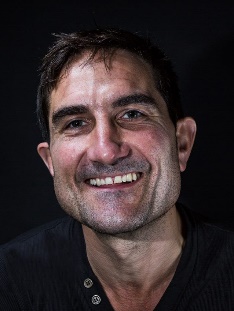 15
Open Data Sources for Remotely Sensed Imagery
USGS EarthExplorer,https://earthexplorer.usgs.gov/

Copernicus Emergency Management Service (EMS)  Mapping (started February 2015)https://emergency.copernicus.eu/

Google Earth Engine (GEE)https://earthengine.google.com/
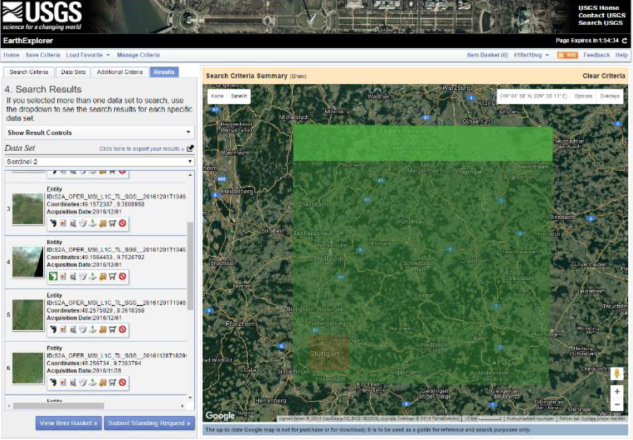 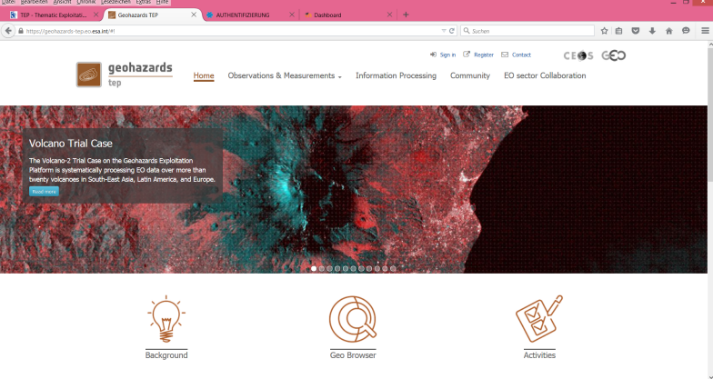 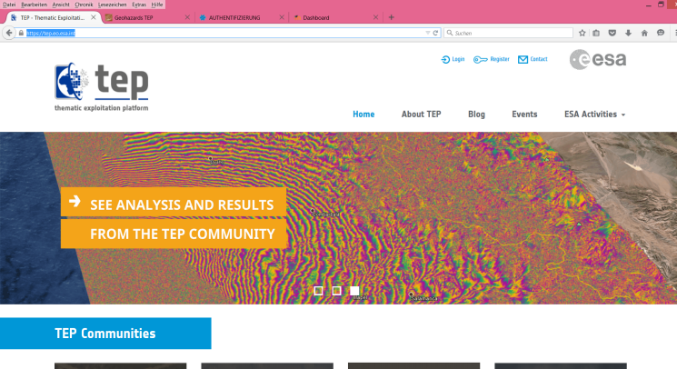 16
disasterGIS I
Tiers
Example
Four Tier Architecture
Initial OSM Import
Data provision
osm2pgsql
Osmosis
Python
OpenStreetMap
Internet
regional
extract
Map Coverage Planner
PostgreSQL / PostGIS
Image
OSM Update Sets
wget
Mapnik
Overpass
HTTPServer
File System
Tiles
Tiles
Tiles
Remotely sensed Imagery: USGS EarthExplorer resp. Sentinels Scientific data Hub
USGS EarthExplorer
Style File
GDAL gdalwarp
SNAP pconvert
modTile
Data Import Tier
Data Tier
Application Tier
Web Tier
[Speaker Notes: Vector and raster data are now available in the platform’s data tier. Mapnik (http://mapnik.org/), a well-known render tool for various OSM maps which can be seen in the application tier, is used to generate a map image resp. map tiles using the Python bindings.

https://wiki.openstreetmap.org/wiki/Mod_tile]
disasterGIS II
Tiers
Example
Aspects
Implementation and interoperability based on based on acknowledged Web standards

Hypertext Transfer protocol (HTTP) with its operations („verbs“) like GET, DELETE, POST etc.
HTTP status codes

REST-based approach (Representational State Transfer): (Re)Presentation of resources, i.e. geodata in the case of disaster as map or in a specific data format

OpenAPI (since approx. 2016): Clear depiction of the interface of webservices („end points“) with (semi-)automatic generation of software stubs for client and server side plus documentation

OGC‘s OpenAPI specifications (starting in 2017, now mature and ongoing)

Single Page Application: everything happens in one webpage
Looking out for promising technologies: NodeJS- allowing to use JavaScript on server- und client-side
Architecture
OverPass Server
Client
Server
HTTP
HTTP
OverPassAPI
Presentation Tier
HTTP Server
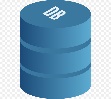 HTML, PNG, JPG, …JSON
HTTP-Client
HTTP-Client
NodeJS
Web Browser
OSMDatabase
Internet
Internet
Web Tier
GeoServer
ApplicationServices
Desktop GIS
ldProxy
Google Earth Engine (GEE)
Desktop GIS
App Tier
SQL
GEEAPI
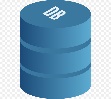 DBMSServerInstance
Data collection, preparation, analysis
PostGreSQL
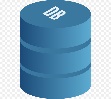 Databases
Data Tier
21
[Speaker Notes: Google Earth Engine (GEE), a cloud-based platform, combines a multipetabyte catalogue of satellite imagery and geospatial datasets with planetary-scale analysis capabilities needed to detect changes, map trends, and quantify differences
on the Earth’s surface. GEE is open access and allows users to conduct analyses that would otherwise require enormous resources to access, download, store, and analyse]
User interface: browser-based
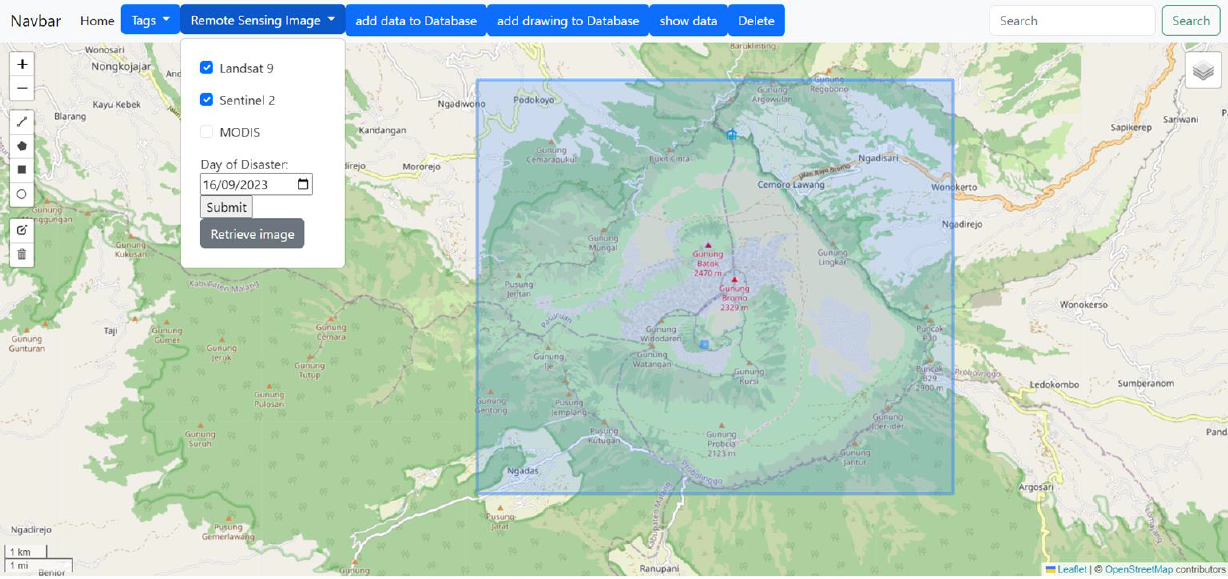 22
27. Juni 2024
Comparisionldproxy vs. GeoServer
Administration
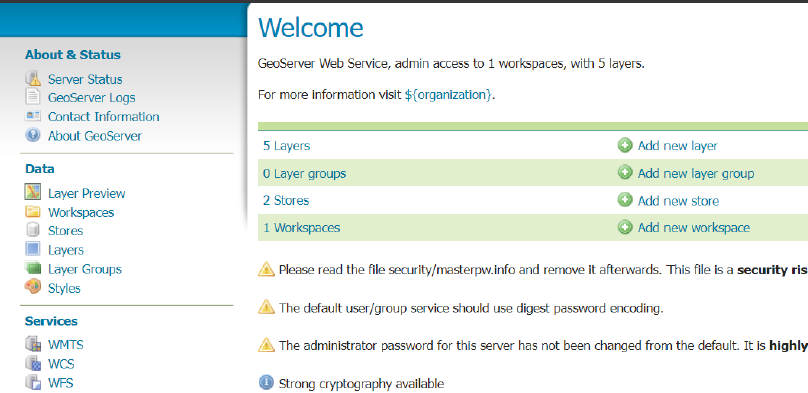 GeoServer: powerful, browser-based complex user interface





ldproxy: some configuration files (YAML),styling based on MapBox format
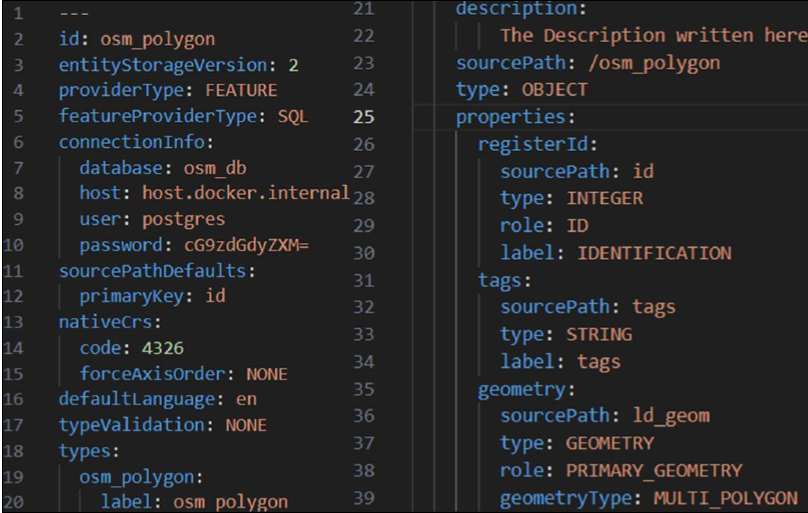 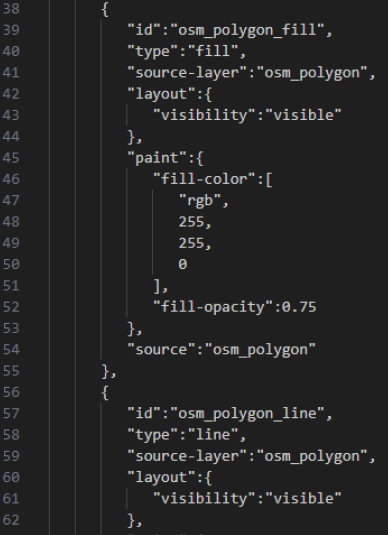 Output formats
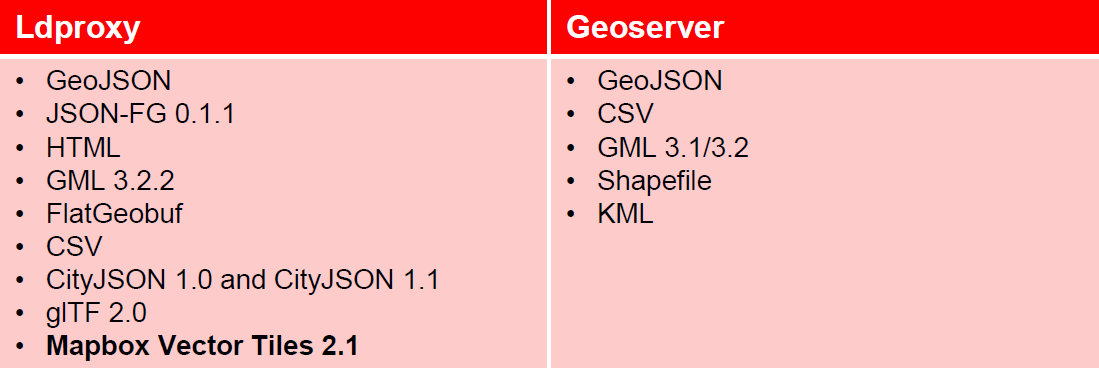 Ldproxy supports formats used in modern APIs, e.g. GeoJSON, Mapbox Vector Tiles, Mapbox Styles or TileJSON
GeoServer focused on traditional encodings.
https://github.com/interactive-instruments/ldproxy/blob/master/README.mdhttps://geoserver.org/
25
Performance
Ldproxy outperformed Geoserver in almost all parameters except network server latency where the latency of ldproxy is 10 and 25 times higher [Sulaeman 2024].
Speed Index (SI), Total Blocking Time (TBT), Time To Interactive (TI), Max Potential First Input Delay (FID), Network Server Latency (NSL), and Total Byte Weight (TBW).
26
Summary/Limitations/Outlook
DisasterGIS I  – Open Source
Completely written for Windows OS (using Windows Batch Script and Python language)
Open Data
Relies on the open source ecosystem (of OSGeo foundation): OSMOSIS, PostGIS, …
Quite complex architecture, but yet easy to deploy/to install, also for „developing“ countries, small public agencies and NGOs
DisasterGIS II – Open Source, GitHub
Operating System independent
OpenAPI based, using ldproxy, an OGC reference implementation
support of various data formats
completely open source
(almost) only open Data
Remote Sensing Imagery: Pre- and Post-Disaster
Interface completely browser based – user can navigate and interact in an environment he is used to
28
Automated, rapid workflow to create a reference (online) map:
7 minutesplusdownload time for vector and raster data (depending on area extent and network connectivity)
including vector data as well as remotely sensed imagery


However: 
limited spatial resolution and accuracy (approx. 10m) for remote sensing imagery
Limited repetion rate
Satellite imagery can be cloud-covered

Further development should be done
user interface, 
creation of a true map layout (for printing)
integration of additional data sources
creation of a user community
dissemination of the solution.
29
Thank you!
Contact
Prof. Dr. Franz-Josef Behr, Stuttgart University of Applied Sciences
franz-josef.behr@hft-stuttgart.de
30